資訊科技無障礙工作坊
無障礙
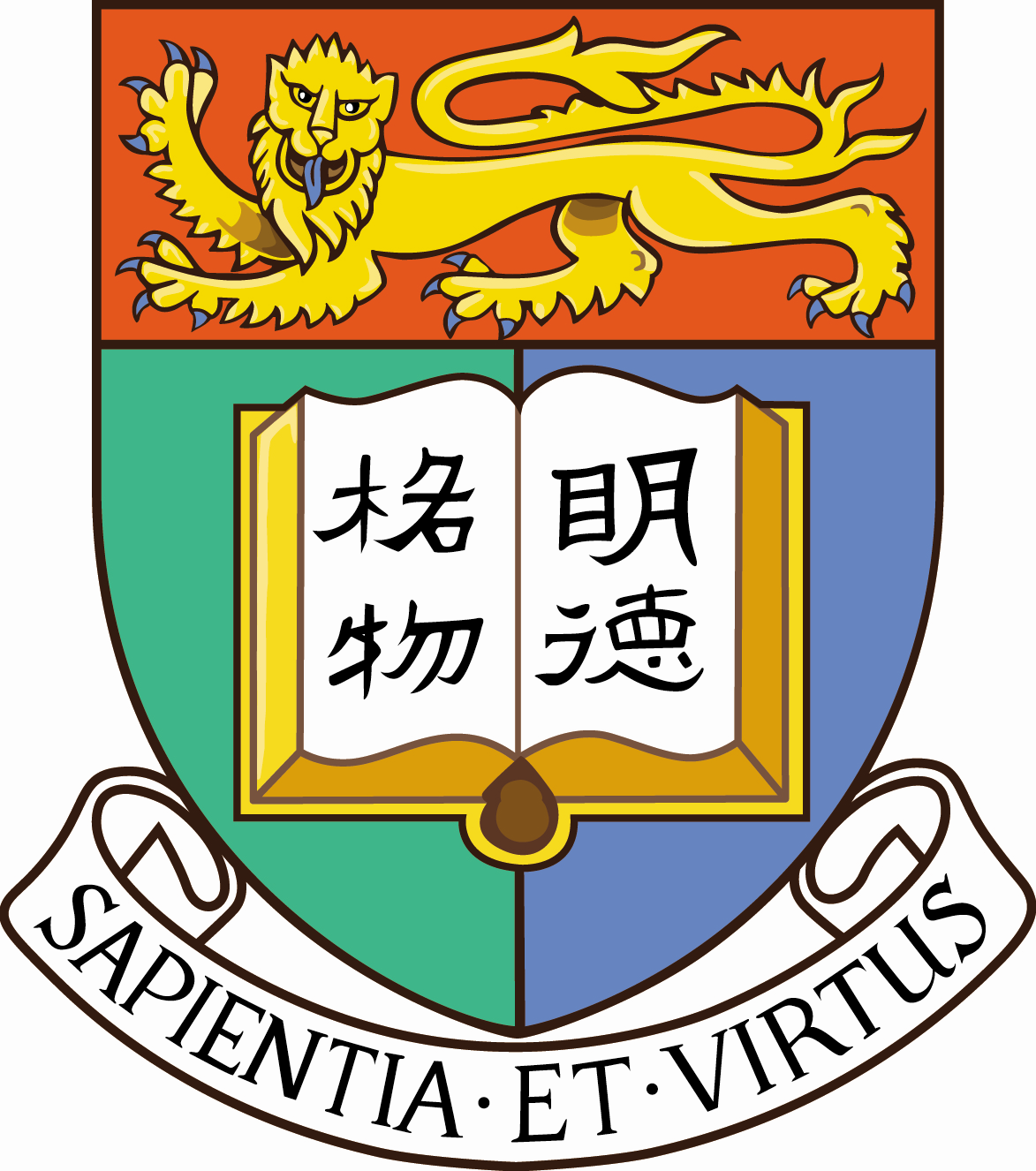 謝俊謙教授
香港大學計算機科學系名譽教授
蘇炳坤先生
資訊科技易達協會義務總幹事
工作坊大綱
工作坊定向
無障礙政策方向
資訊科技無障礙基本概念
無障礙網頁內容指引
資訊科技無障礙支援服務
協助殘疾人士獨立生活及融入社會
總結.
2
資訊科技無障礙工作坊定向
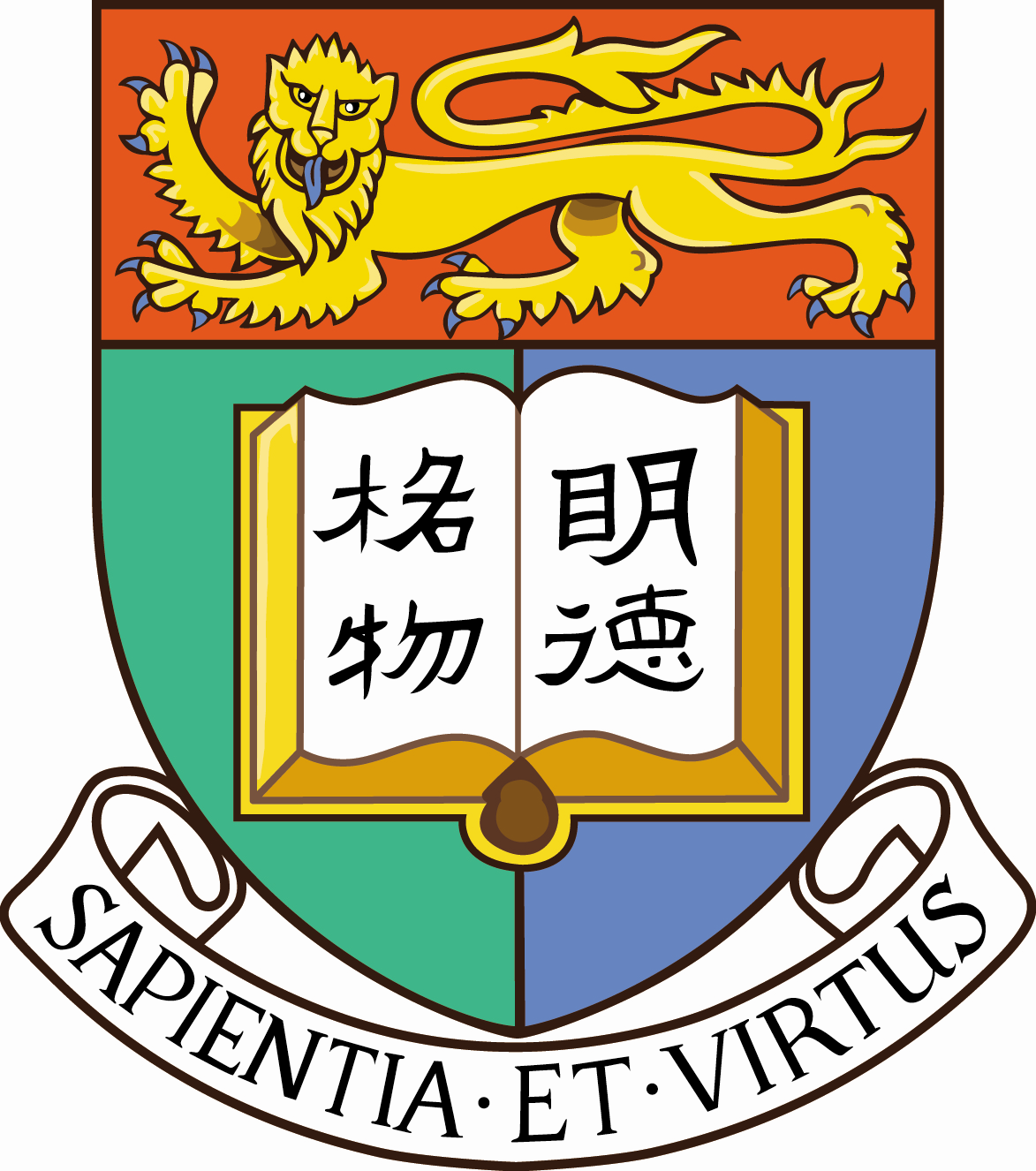 謝俊謙教授
香港大學計算機科學系名譽教授
蘇炳坤先生
資訊科技易達協會義務總幹事
聲明
工作坊列舉之例子, 完全為探討問題之用
如有開罪之處, 敬請原諒.
4
鳴謝
香港研究資助局一般研究基金
項目編號 716612 及 717811
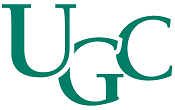 香港復康會
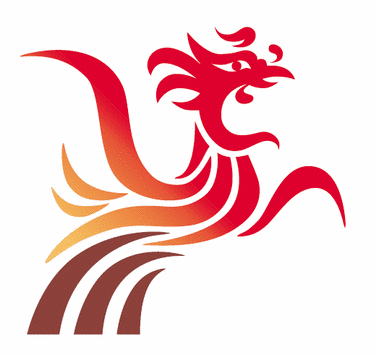 資訊科技易達協會
香港大學計算機科學系
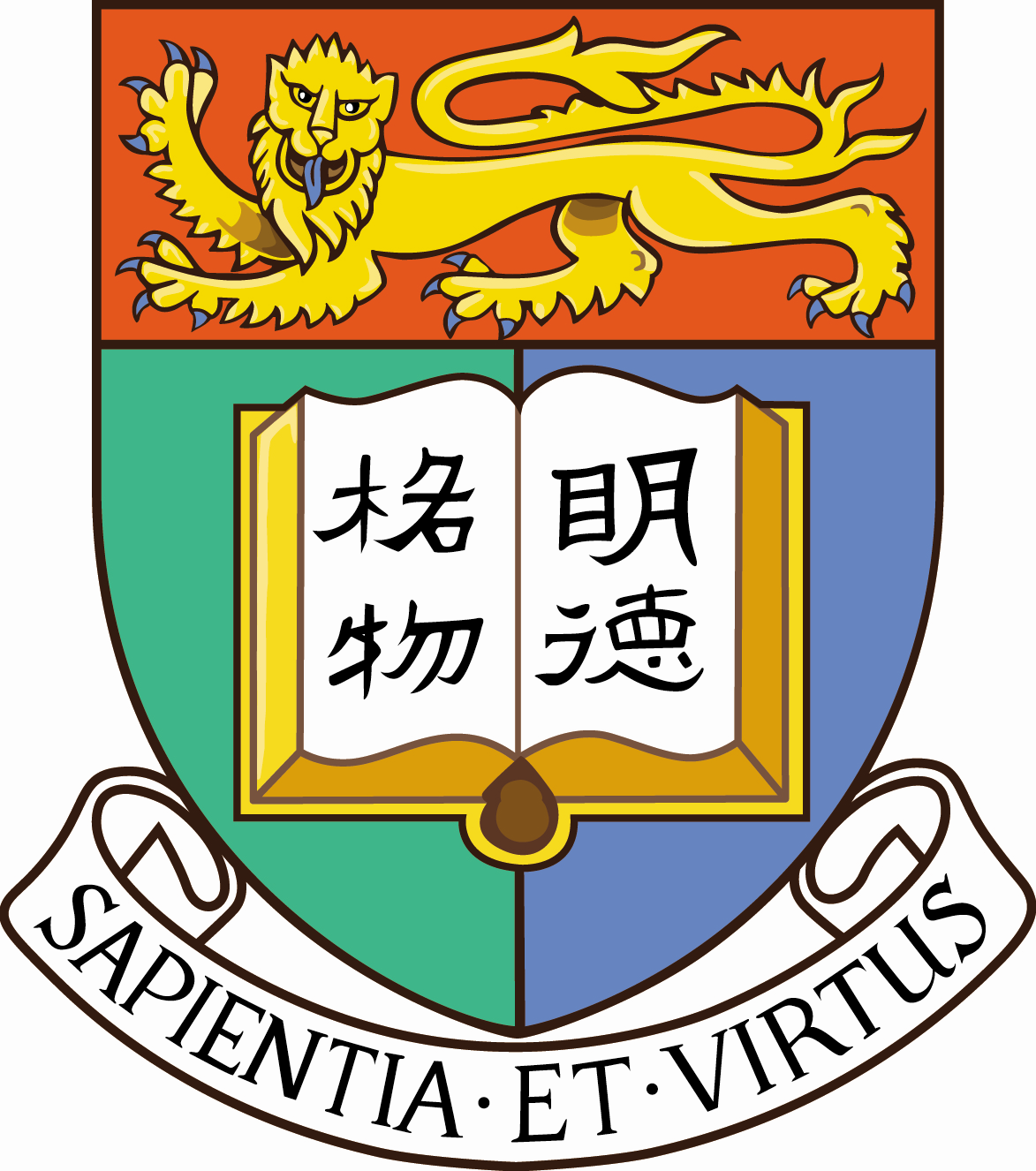 5
成功的工作坊公式
! ... " " :-) }
{ = ? ! ... " " :-) }
{
=
?
意見全面
看法持平
提出問題
不避爭議
6
成功的工作坊公式
{ = ? ! ... " " :-) }
...
" "
:-)
}
資料詳盡
實例支持
生動有趣
合適結論
7
不成功的工作坊模式
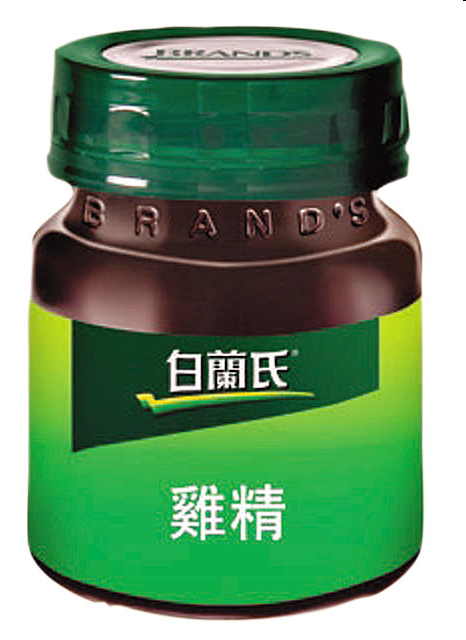 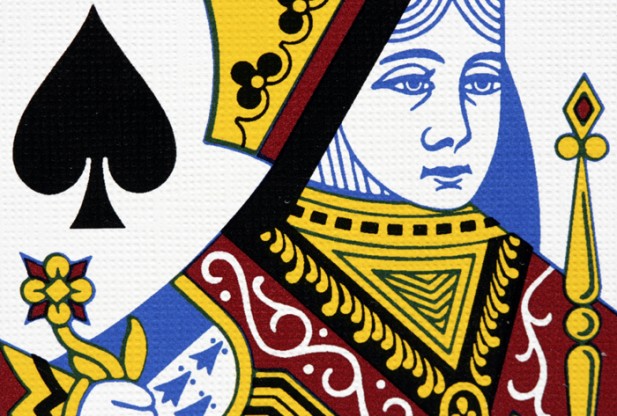 補習社雞精式講授
聽眾撲克臉式無反應
8
幻燈片  文章
過分詳細而沒有趣味?
參加工作坊的人
會投訴沉悶
有趣但不是過分詳細?
沒有參加工作坊的人
會投訴看不明
9
幻燈片  文章
過分詳細而沒有趣味?
我們盡量滿足
參加工作坊的人.
有趣但不是過分詳細?
10
工作坊  單向授課
對匯報如有不明白之處, 請立即提問
切勿留待小休, 午飯或「概括提問」時間.
請勿告訴我們
由頭到尾都不明白.
請讓大家分享提問
11
Q&A
 你問我答
 我問我答
12
Q&A實例
蓋茨 Bill Gates
蓋茨太太 Melinda Gates
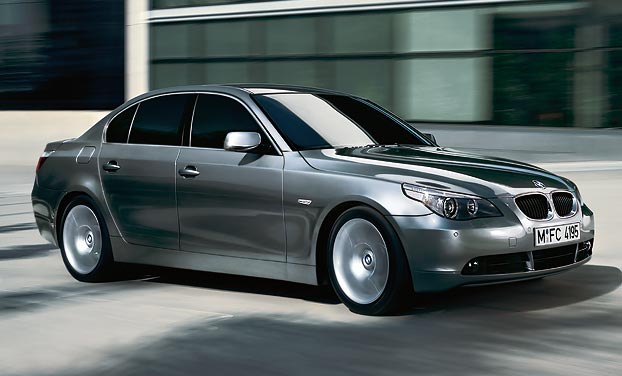 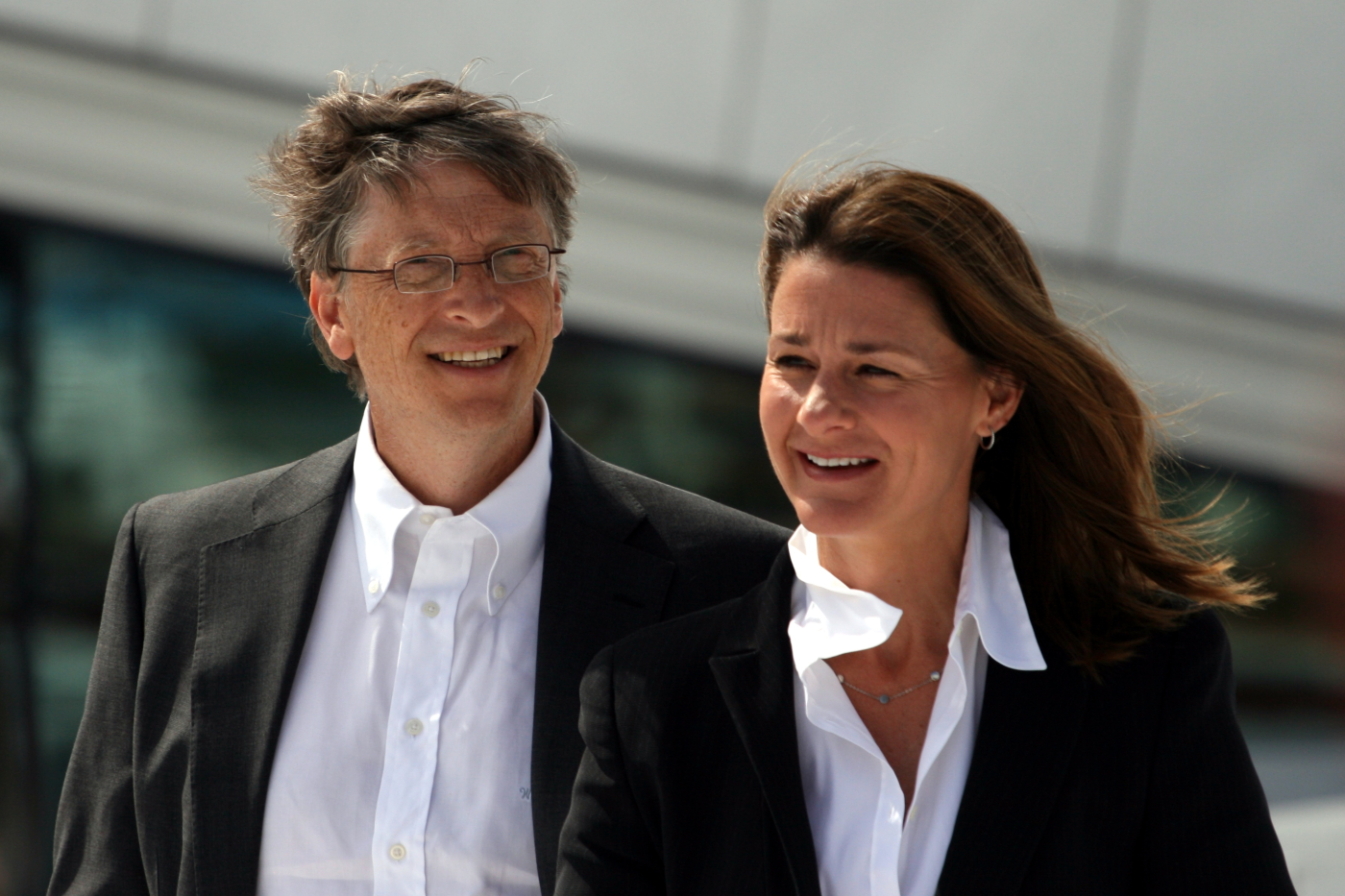 我
我的太太
我駕駛
誰坐在我的身旁?
13
Q&A 的答案
請勿等待答案
今天請勿打官腔
「我無法回答假設性問題」
無標準答案
你的答案可能比我的更好
答案取決於實際情況
分析和討論比答案更重要.
14
歡迎提供意見
15
多謝各位
16
下一份文件 ...
17